PHÒNG GIÁO DỤC VÀ ĐÀO TẠO QUẬN LONG BIÊNTRƯỜNG MẦM NON HOA HƯỚNG DƯƠNG
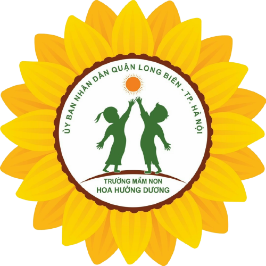 GIÁO ÁN PHÁT TRIỂN NGÔN NGỮ
Hoạt động làm quen chữ cái
Đề tài: Trò chơi với chữ cái o, ô, ơ
Lứa tuổi: Trẻ 5-6 tuổi
                 Giáo viên: Nguyễn Thị Mỹ Linh
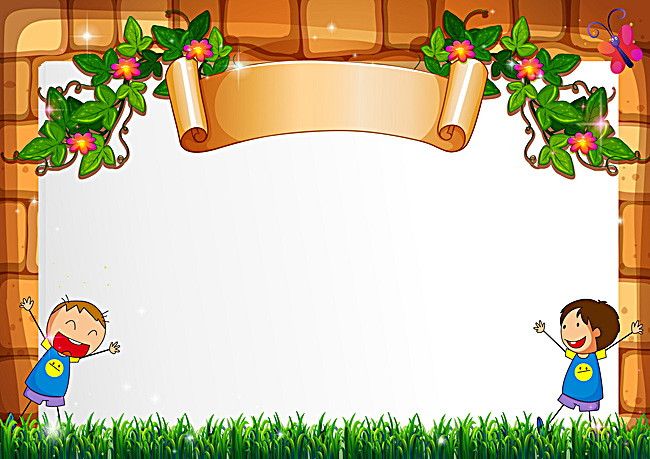 Trò chơi 1:Ô cửa bí mật
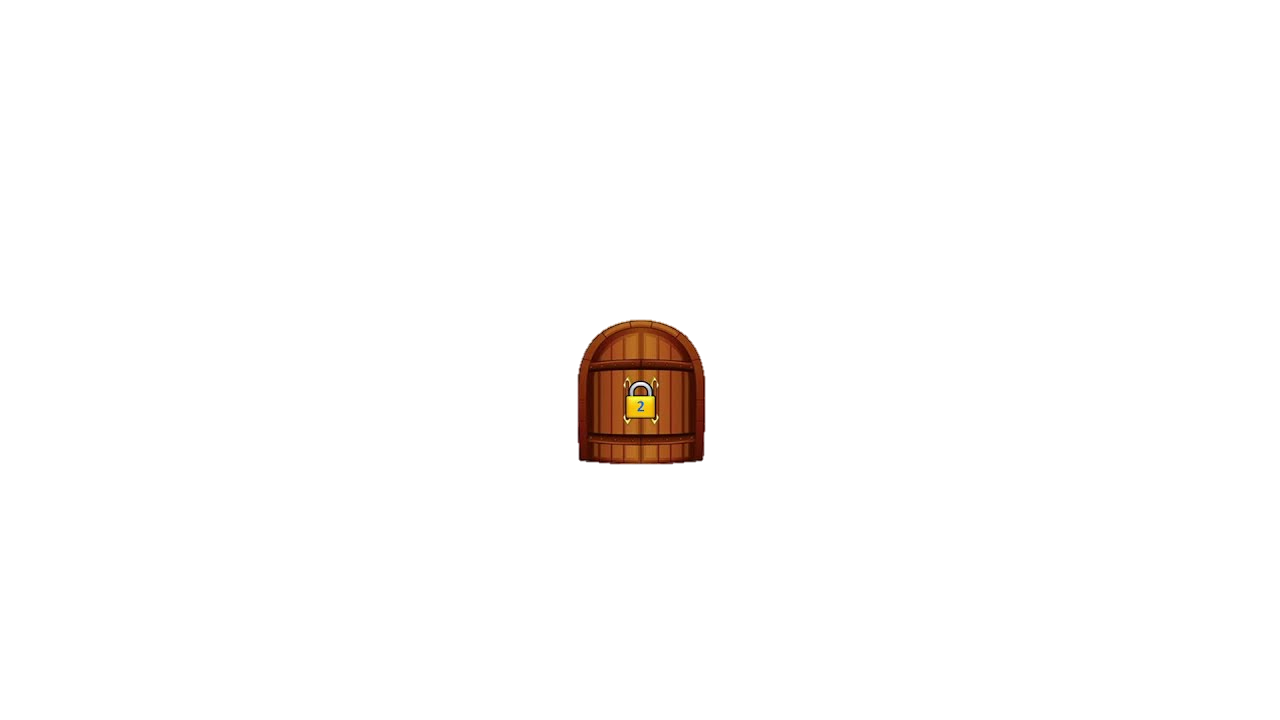 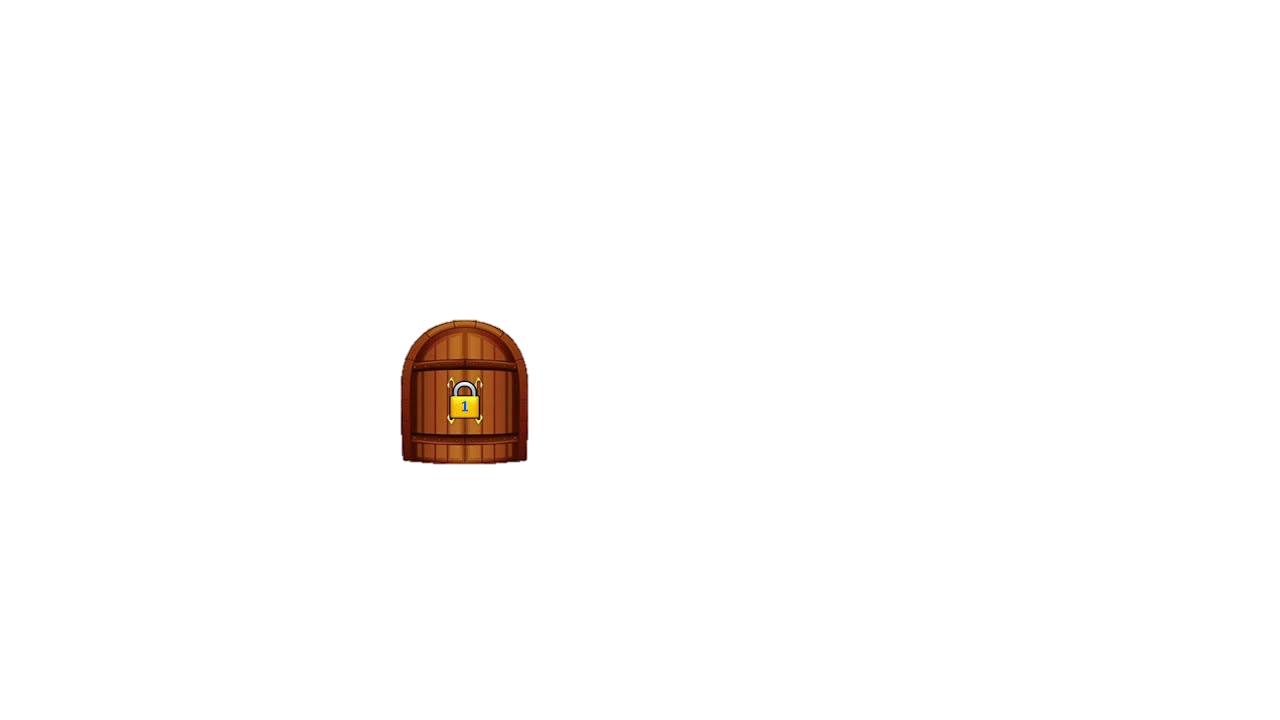 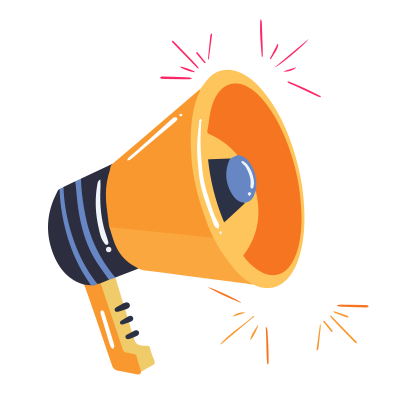 o
¬
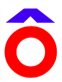 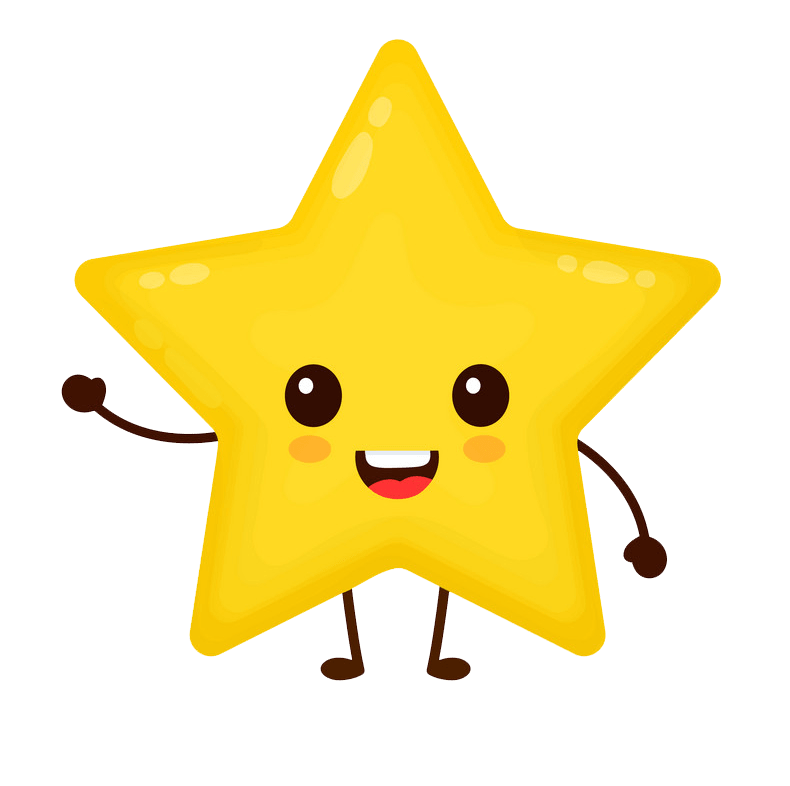 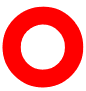 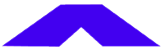 Trò chơi 2: Nhà thông thái
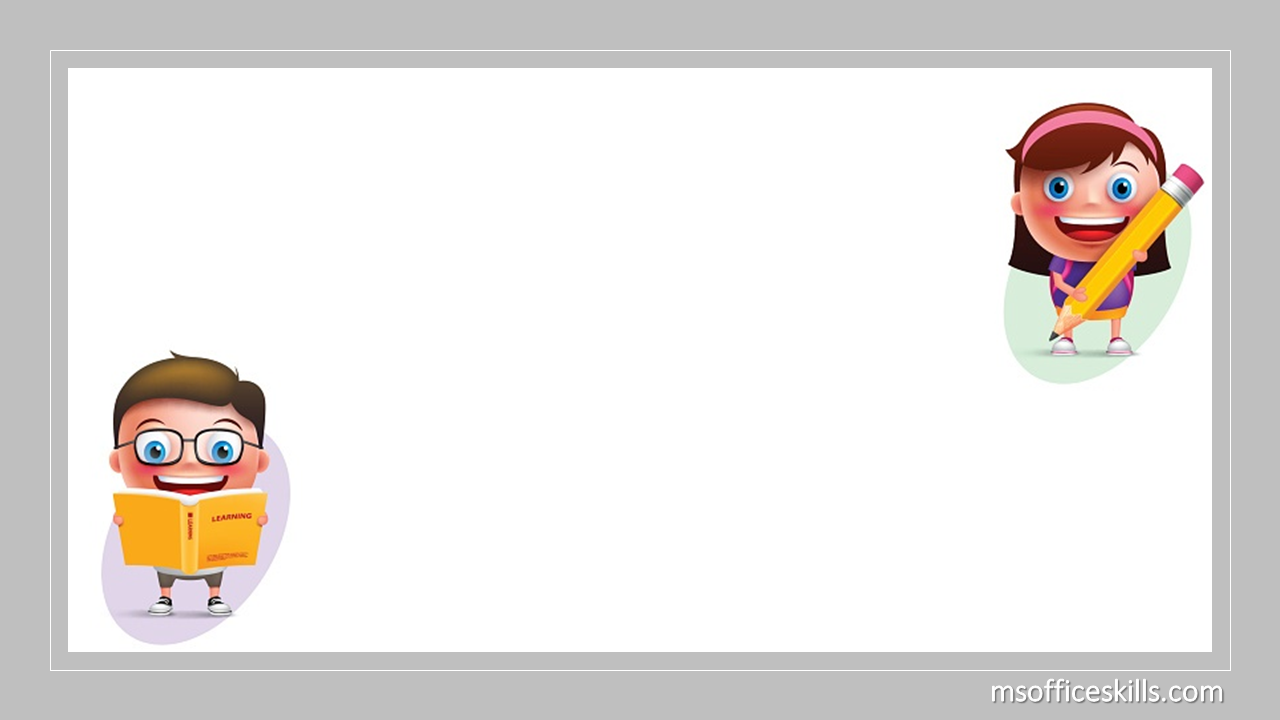 Câu 1: Cô có bức ảnh Đồ chơi ô tô và dưới ảnh có thẻ từ  “Đồ chơi ô tô”. Đố con có mấy chữ ô trong thẻ từ đó?
5
4
3
2
1
0
1. 1 chữ «
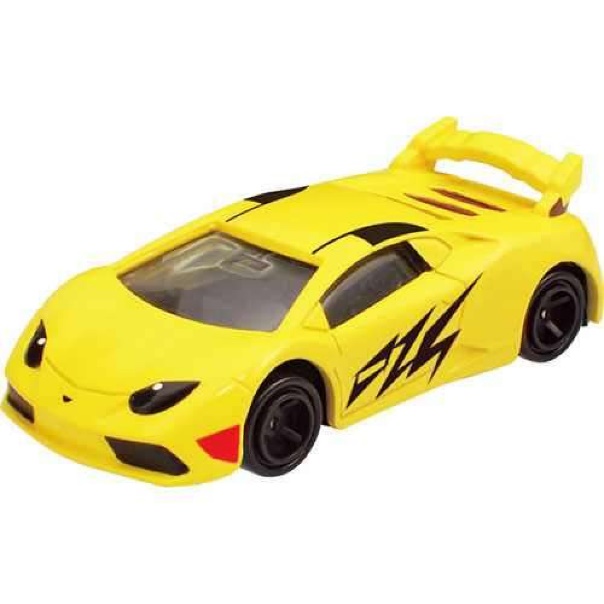 2. 2 chữ «
3. 3 chữ «
Đå ch¬i « t«
Bắt đầu
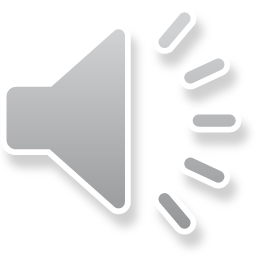 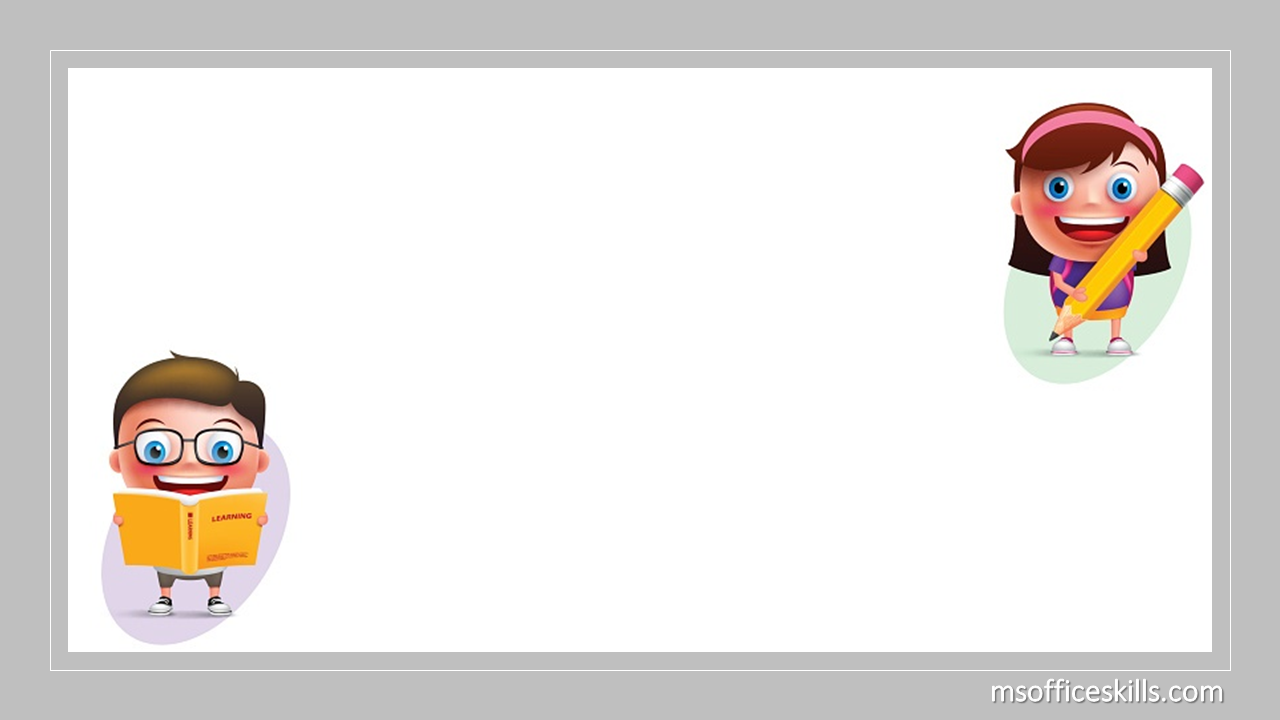 Câu 1: Cô có bức ảnh Đồ chơi ô tô và dưới ảnh có thẻ từ  “Đồ chơi ô tô”. Đố con có mấy chữ ô trong thẻ từ đó?
1. 1 chữ «
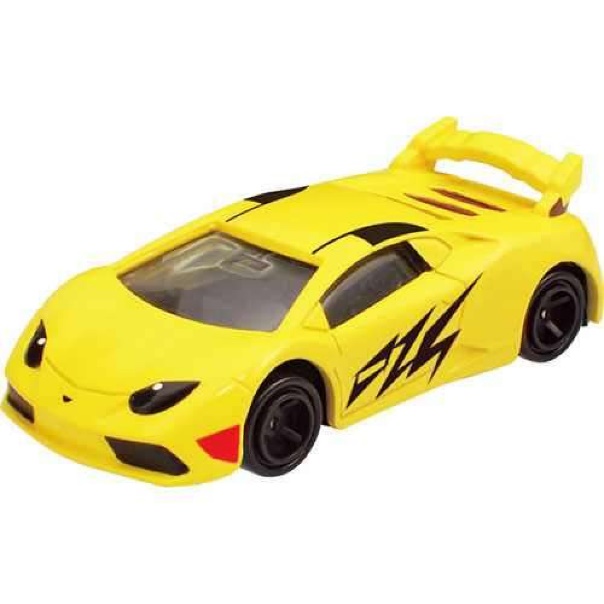 2. 2 chữ «
3. 3 chữ «
Đå ch¬i « t«
Câu 2: Trong các thẻ từ dưới các hình sau đây, thẻ từ nào có chứa chữ ơ?
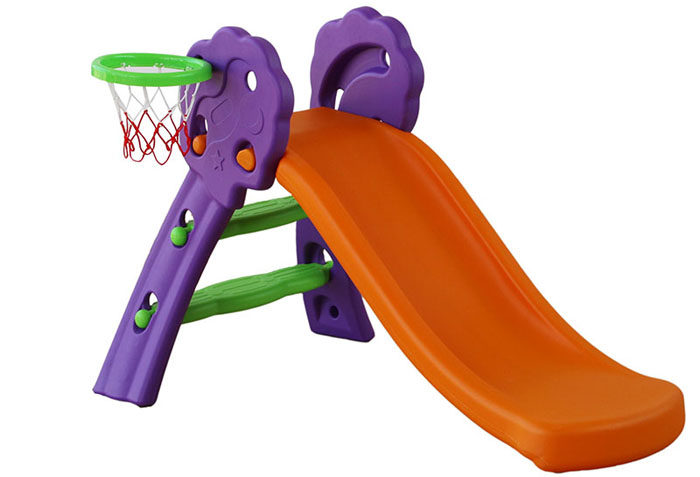 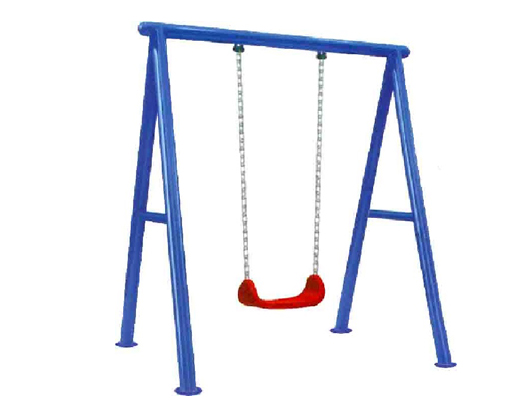 5
4
3
2
1
0
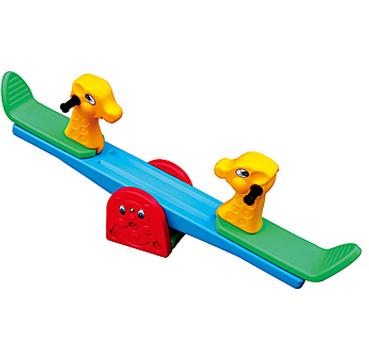 3. CÇu tr­­ưît
2. XÝch ®u
1. BËp bªnh
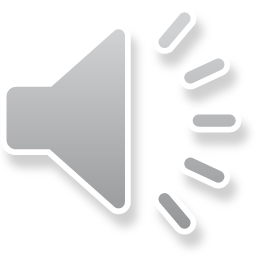 Bắt đầu
Câu 2: Trong các thẻ từ dưới các hình sau đây, thẻ từ nào có chứa chữ ơ?
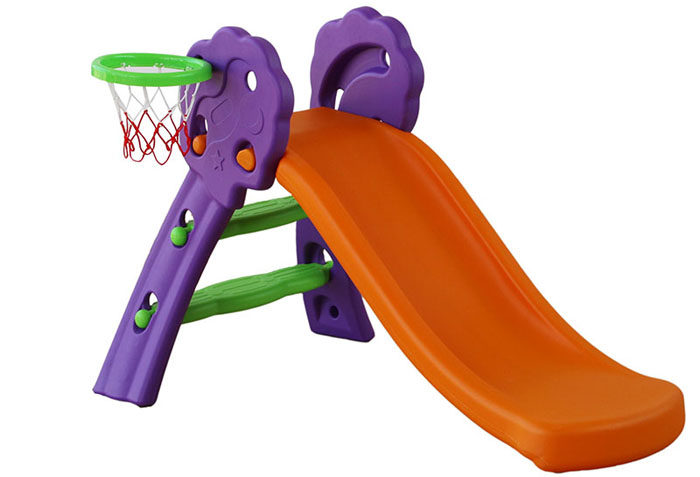 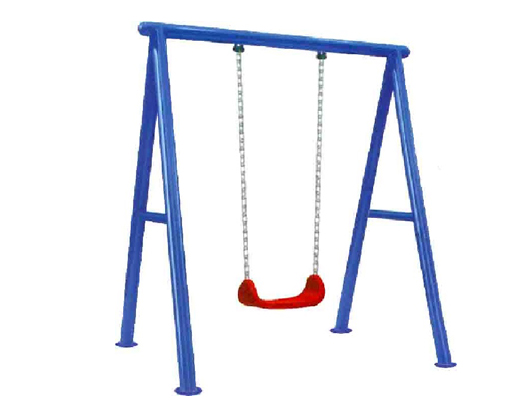 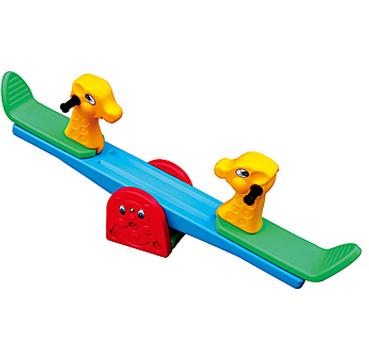 3. CÇu tr­­ưît
2. XÝch ®u
1. BËp bªnh
Câu 3: Con sẽ điền chữ gì vào dấu …
Trư­êng mÇm non
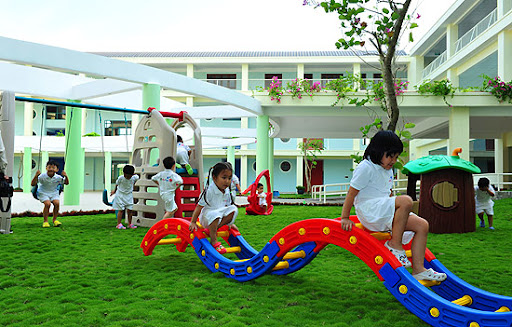 5
4
3
2
1
0
Tr­ưêng mÇm n…n
o
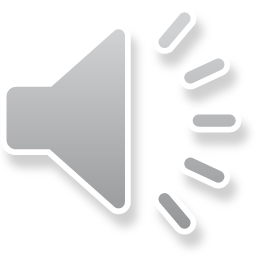 Bắt đầu
Câu 4: Chữ gì có 1 nét cong tròn khép kín và 1 cái mũ ở phía trên. Đố con, đó là chữ gì?
1. o
2. «
5
4
3
2
1
0
3. ¬
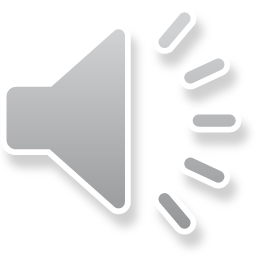 Bắt đầu
Câu 4: Chữ gì có 1 nét cong tròn khép kín và 1 cái mũ ở phía trên. Đố con, đó là chữ gì?
1. o
2. «
3. ¬
Trò chơi 3: 
Chữ cái vui nhộn
Trò chơi 4: Ai tinh mắt